第三章　概率的进一步认识
用频率估计概率
WWW.PPT818.COM
知识点1　频率与概率的关系
1.关于频率与概率的关系,下列说法中正确的是(  B  )
A.频率等于概率
B.当试验次数很大时,频率稳定在概率附近
C.当试验次数很大时,概率稳定在频率附近
D.试验得到的频率与概率不可能相等
2.在一个不透明的布袋中,红球、黑球、白球共有若干个,它们除颜色不同外,其余均相同,小欣从布袋中随机摸出一球,记下颜色后放回,摇匀……如此大量摸球试验后,小欣发现摸出红球的频率稳定于20%,摸出黑球的频率稳定于50%,对此试验,她总结出下列结论:①若进行大量摸球试验,摸出白球的频率稳定于30%;②若从布袋中任意摸出一个球,该球是黑球的概率最大;③若再摸球100次,必有20次摸出的是红球.其中说法正确的是(  B  )
A.①②③	B.①②
C.①③	D.②③
知识点2　用频率估计概率
3.在一个不透明的布袋中装有50个黄、白两种颜色的球,除颜色外其他都相同,小红通过多次摸球试验后发现,摸到黄球的频率稳定在0.3左右,则布袋中白球可能有(  D  )
A.15个	B.20个	C.30个	D.35个
5.4件同型号的产品中,有1件不合格品和3件合格品.
(  1  )从这4件产品中随机抽取1件进行检测,不放回,再随机抽取1件进行检测.请用列表法或画树状图的方法,求两次抽到的都是合格品的概率;
(  2  )在这4件产品中加入x件合格品后,进行如下试验:随机抽取1件进行检测,然后放回,多次重复这个试验,通过大量重复试验后发现,抽到合格品的频率稳定在0.95,则可以推算出x的值大约是多少?
6.在抛掷硬币的试验中,下列结论正确的是(  A  )
A.经过大量重复的抛掷硬币试验,可发现“正面向上”的频率越来越稳定
B.抛掷10000次硬币与抛掷12000次硬币“正面向上”的频率相同
C.抛掷50000次硬币,可得“正面向上”的频率为0.5
D.若抛掷2000次硬币“正面向上”的频率是0.518,则“正面向下”的频率也为0.518
7.在一个不透明的口袋中有红色、黑色、白色的玻璃球共40个,这些球除颜色外都相同.小李将口袋中的球搅拌均匀,从中随机摸出一个球,记下它的颜色后再放回口袋中,不断重复这一过程,通过大量摸球试验后,统计结果显示摸到红色球、黑色球的频率稳定在15%和45%,则口袋中白色球的个数很可能是(  D  )
A.24	B.20	
C.18	D.16
【变式拓展】在一个不透明的袋中装有除颜色外均相同的9个红球,3个白球,若干个绿球,每次摇匀后随机摸出一个球,记下颜色后再放回袋中,经过大量重复实验后,发现摸到绿球的频率稳定在0.2,则袋中约有绿球　3　个.
8.下图显示了用计算机模拟随机投掷一枚图钉的某次实验的结果.
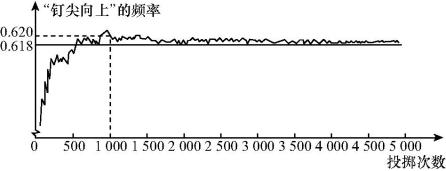 下面有三个推断:
①当投掷次数是500时,计算机记录“钉尖向上”的次数是308,所以“钉尖向上”的概率是0.616;
②随着实验次数的增加,“钉尖向上”的频率总在0.618附近摆动,显示出一定的稳定性,可以估计“钉尖向上”的概率是0.618;
③若再次用计算机模拟实验,则当投掷次数为1000时,“钉尖向上”的概率一定是0.620.
其中合理的是(  B  )
A.①	B.②
C.①②	D.①③
9.用频率估计概率,可以发现,某种幼树在一定条件下移植成活的概率为0.9,下列说法正确的是(  D  )
A.种植10棵幼树,结果一定是“有9棵幼树成活”
B.种植100棵幼树,结果一定是“90棵幼树成活”和“10棵幼树不成活”
C.种植10n棵幼树,恰好有“n棵幼树不成活”
D.种植n棵幼树,当n越来越大时,种植成活幼树的频率会越来越稳定于0.9
10.(  宿迁中考  )如图,为测量平地上一块不规则区域(  图中的阴影部分  )的面积,画一个边长为2 m的正方形,使不规则区域落在正方形内,现向正方形内随机投掷小石子(  假设小石子落在正方形内每一点都是等可能的  ),经过大量重复投掷试验,发现小石子落在不规则区域的频率稳定在常数0.25附近,由此可估计不规则区域的面积是 　1　m2.
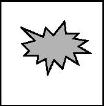 11.王老师将1个黑球和若干个白球放入一个不透明的口袋中并搅匀,这些球除颜色不同外其余都相同.他让若干学生进行摸球试验,每次摸出一个球(  有放回  ),下表是活动进行中的一组统计数据.
(  1  )补全上表中的有关数据,根据上表数据估计从袋中摸出一个球是黑球的概率是　0.25　;(  精确到0.01  ) 
(  2  )估算袋中白球的个数;
(  3  )在(  2  )的条件下,若小强同学有放回地连续两次摸球,用画树状图或列表的方法计算他两次都摸出白球的概率.
13.在一个不透明袋子中有1个红球和3个白球,这些球除颜色外都相同.
(  1  )从袋中任意摸出2个球,用画树状图或列表的方法求摸出的2个球颜色不同的概率;
(  2  )在袋子中再放入x个白球后,进行如下实验:从袋中随机摸出1个球,记录下颜色后放回袋子中并搅匀.经大量试验,发现摸到白球的频率稳定在0.95左右,求x的值.